What is Peer Support in Independent Living
Linda Pogue, Disability Rights and Peer Support Training Advocate
disABILITY LINK
Kyle Kleist, Executive Director
Center for Independent Living for Western Wisconsin
What is Peer Support
What does your Center do around peer support currently?
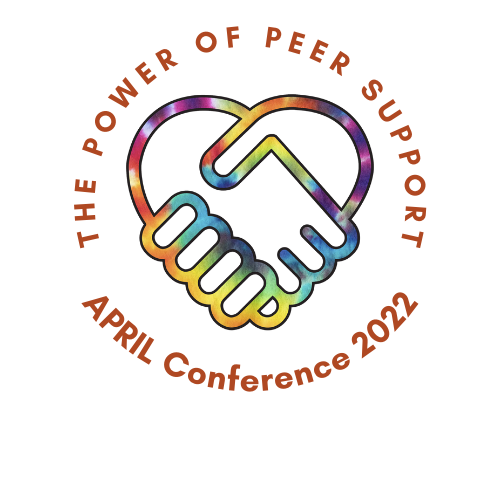 [Speaker Notes: CILWW calling it peer partnership rather than peer mentorshop]
Why is Peer Support Important
It’s a Core Service
A way to connect persons with disabilities
Why do you think Peer Support is important?
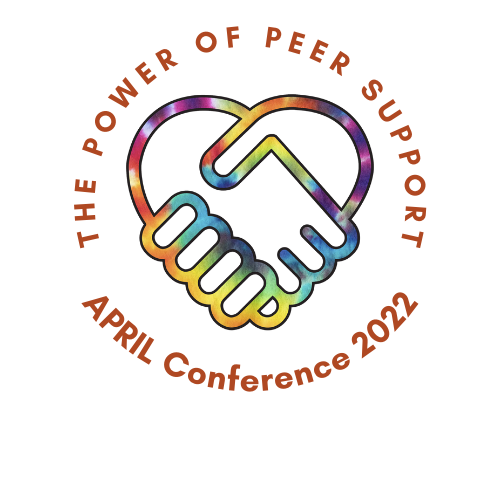 Types of Peer Support
Are you doing individual peer support? Group Peer Support? Both?
How do you track peer support?
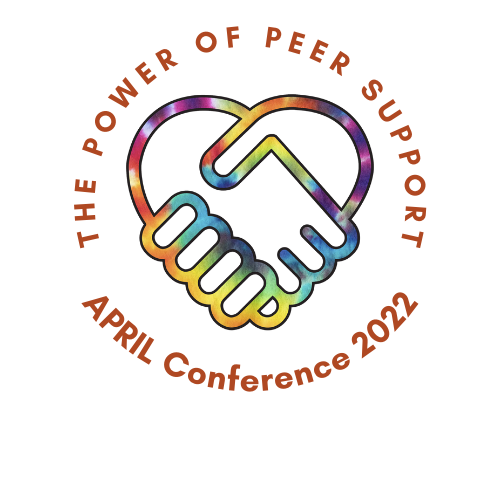 Peer Support Training
What sort of training or support do you have in building your peer support programs?
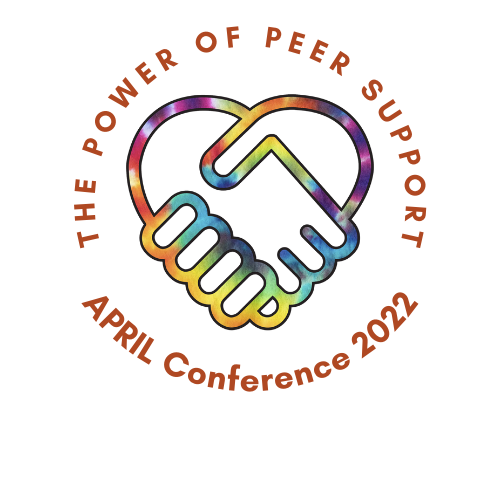 Peer Support and the COVID Pandemic
How has COVID changed how you interact or think of peer support?
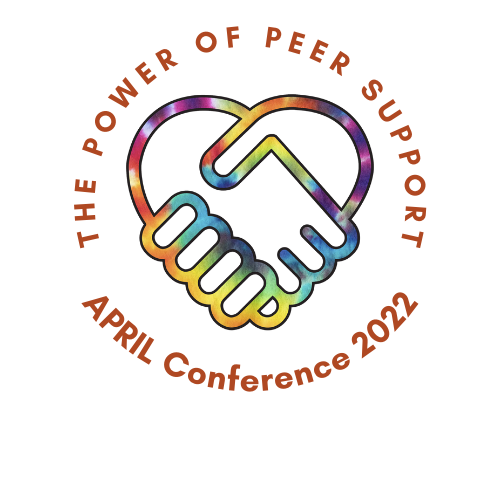 Peer Support Program Resources made (very) easy by Independent Living Research Utilization = ILRU:
List of ILRU Peer Support Program Trainings - ILRU peer support program trainings
Building an Effective Peer Support Program: A Proven Volunteer Model (15 Hours)
 Building effective peer support program
Get to the Core of It - Peer Support: Best Practices in the CIL Core Services (1.5 Hrs)
Peer support best practice in the CIL core services
Building an Effective Peer Support Program - Online Course Manual
Building an effective peer support program
Empowering Persons with Psychiatric Disabilities: The Role of the Peer Model in CILs (15 Hours)
Empowering persons with psychiatric disabilities
Rural Conversation Community: Peer Support for COVID-19 (1 Hour)
community-peer-support-for-covid-19
Get to the Core of It: Best Practices in the Four Core Services, Peer Support - A Proven Volunteer Model (1.5 Hours)
best practices four core services-peer-support-proven volunteer model
Other Peer Support Program Resources to Consider
APRIL
april rural conversations
disABILITY LINK
disabilitylink peer-support
SARTAC = Self Advocacy Resource and Assistance Center
self advocacy information
GMHCN = Georgia Mental Health Consumer Network
georgia peer-support institute
GAO = Government Accountability Office (best practice research) 
goverment accountability office best practice research
Questions!
What more do you want to know and learn about peer support?
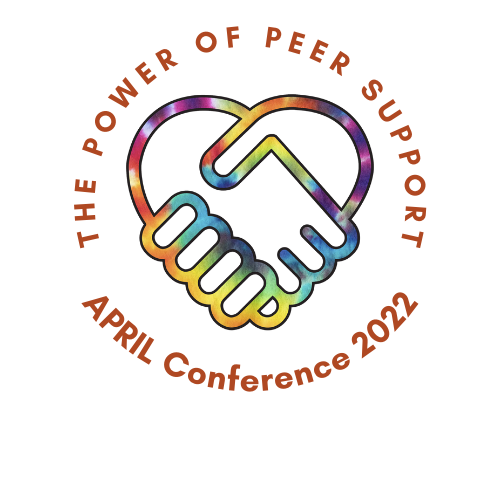